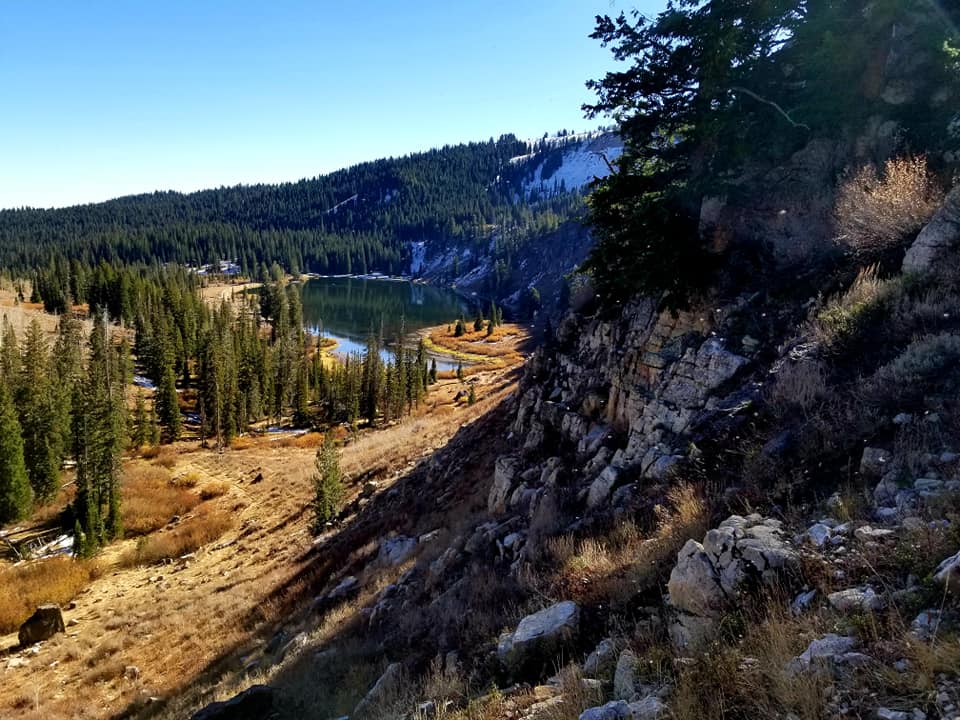 Remotely Mapping Karst
Testing a Method to Map the Abundant Karst Features within Logan Canyon
Dane Brophy
CEE 6440-001
Overview
Setting and Background

Details of Research

Analysis

Summary
Presentation Outline
Setting and Background
Located in Logan Canyon

Complex geologic history

Snowmelt dominated hydrograph

Karst is very influential
Details of Research
Spectral analysis

Terrain analysis

Creating required data
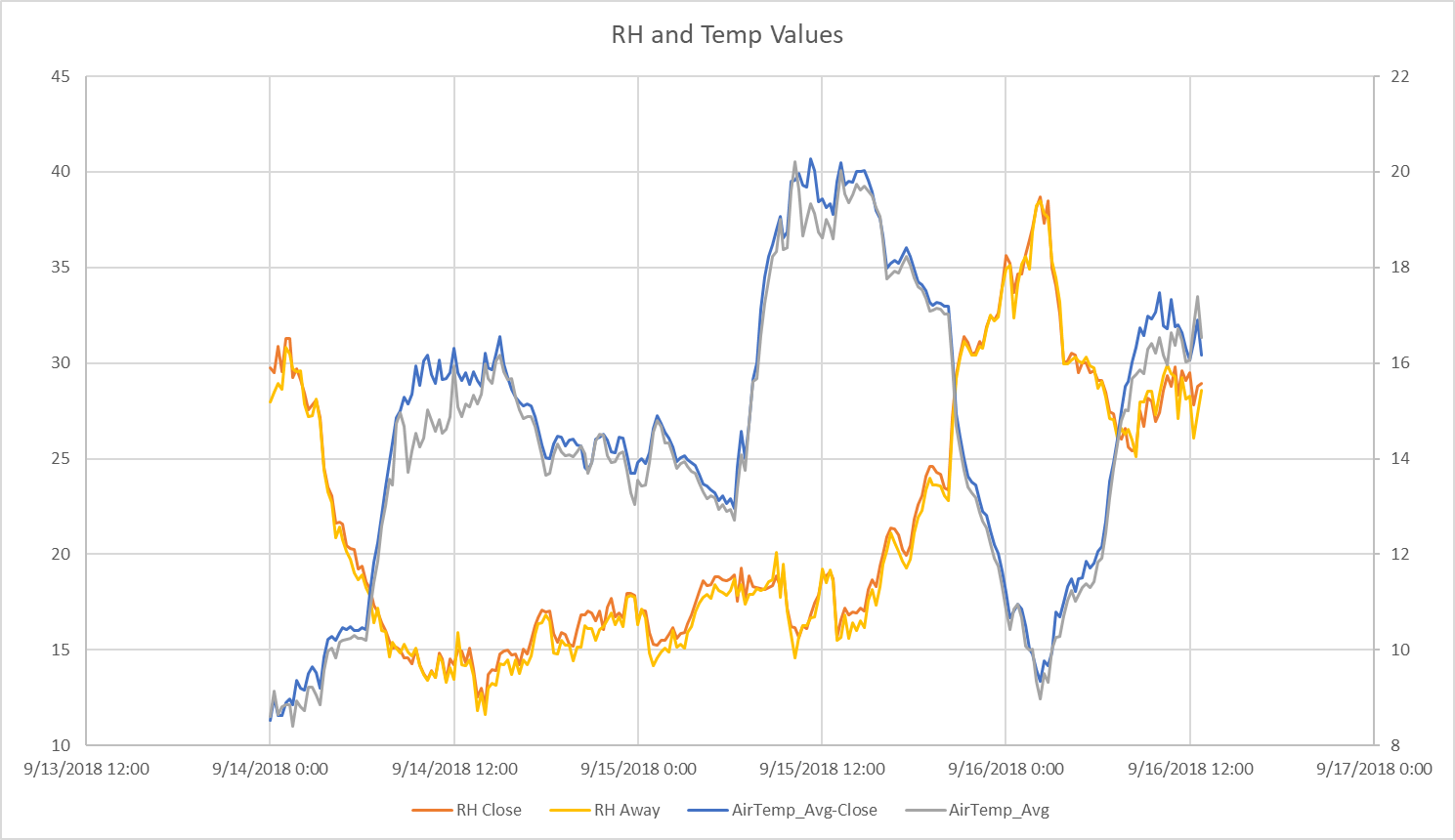 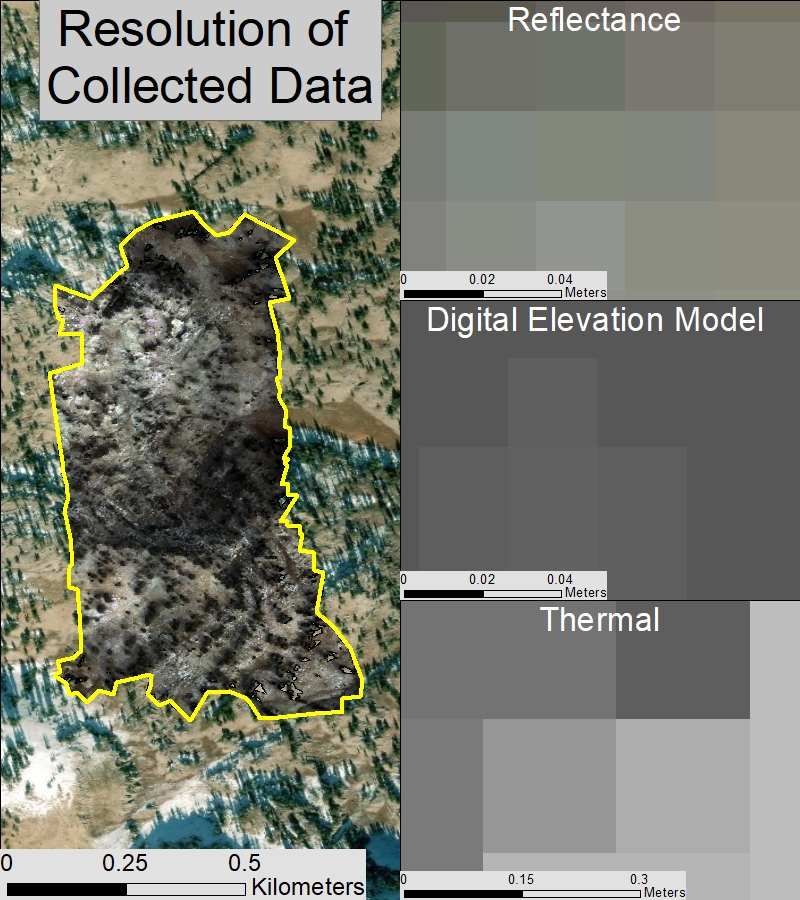 Sample Locations
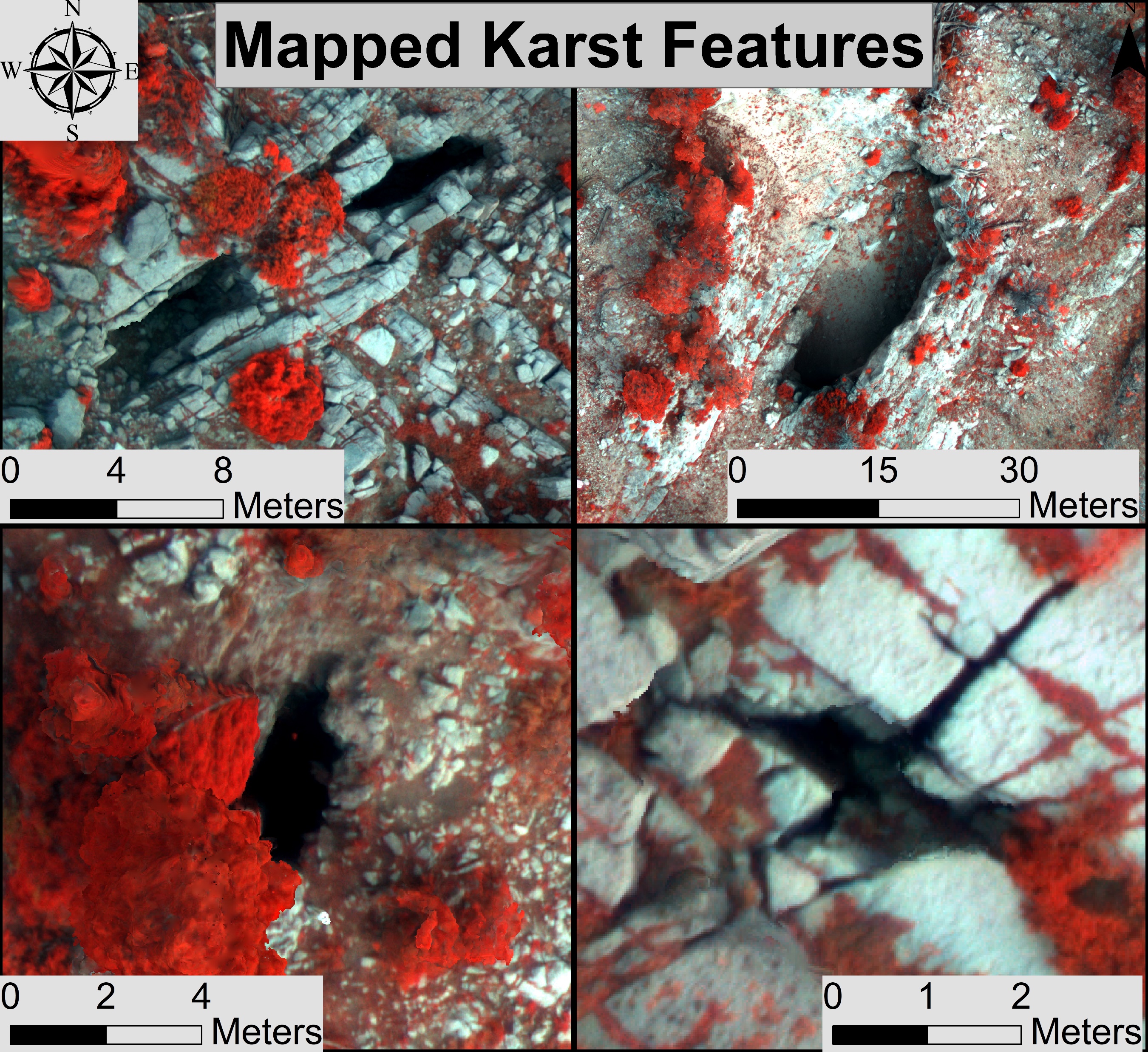 Vary widely in size

Coordinates of known features

Federal restrictions
Spectral Analysis
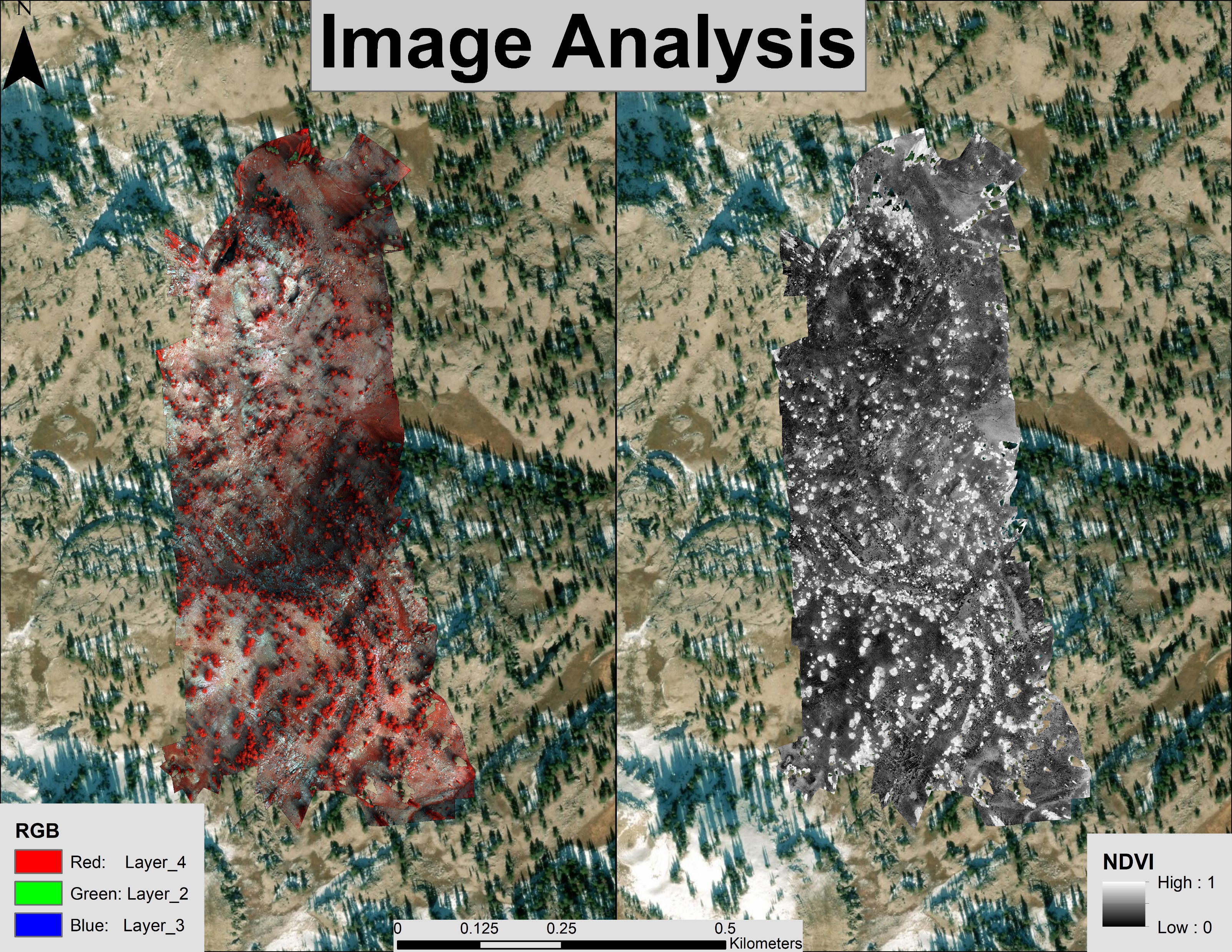 NDVI formula
	(IR – R)/(IR + R)

Sample known features 

Raster calculations

Extract by attribute
Thermal Analysis
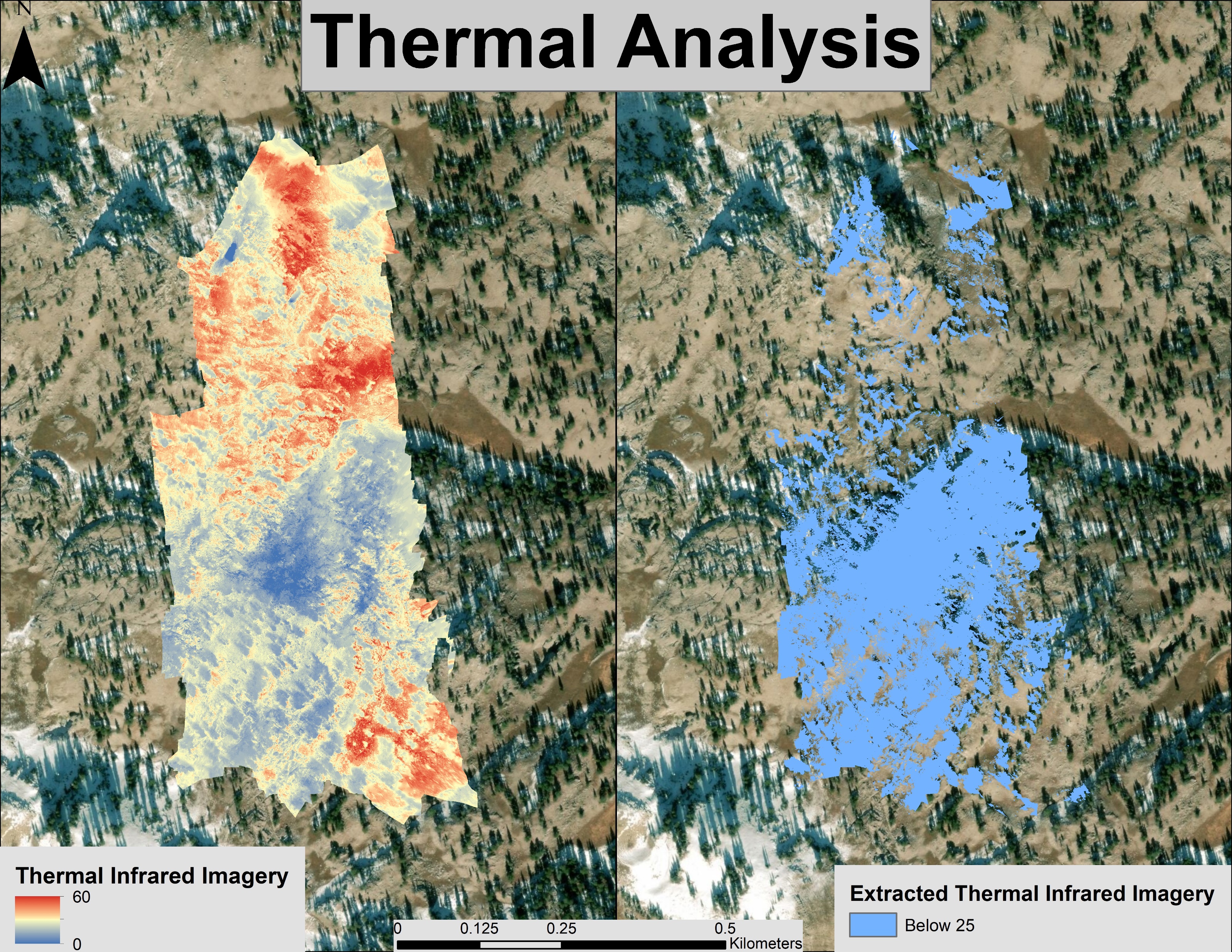 Sample known features 

Raster Calculator
Less than 25

Extract by Attribute
Terrain Analysis
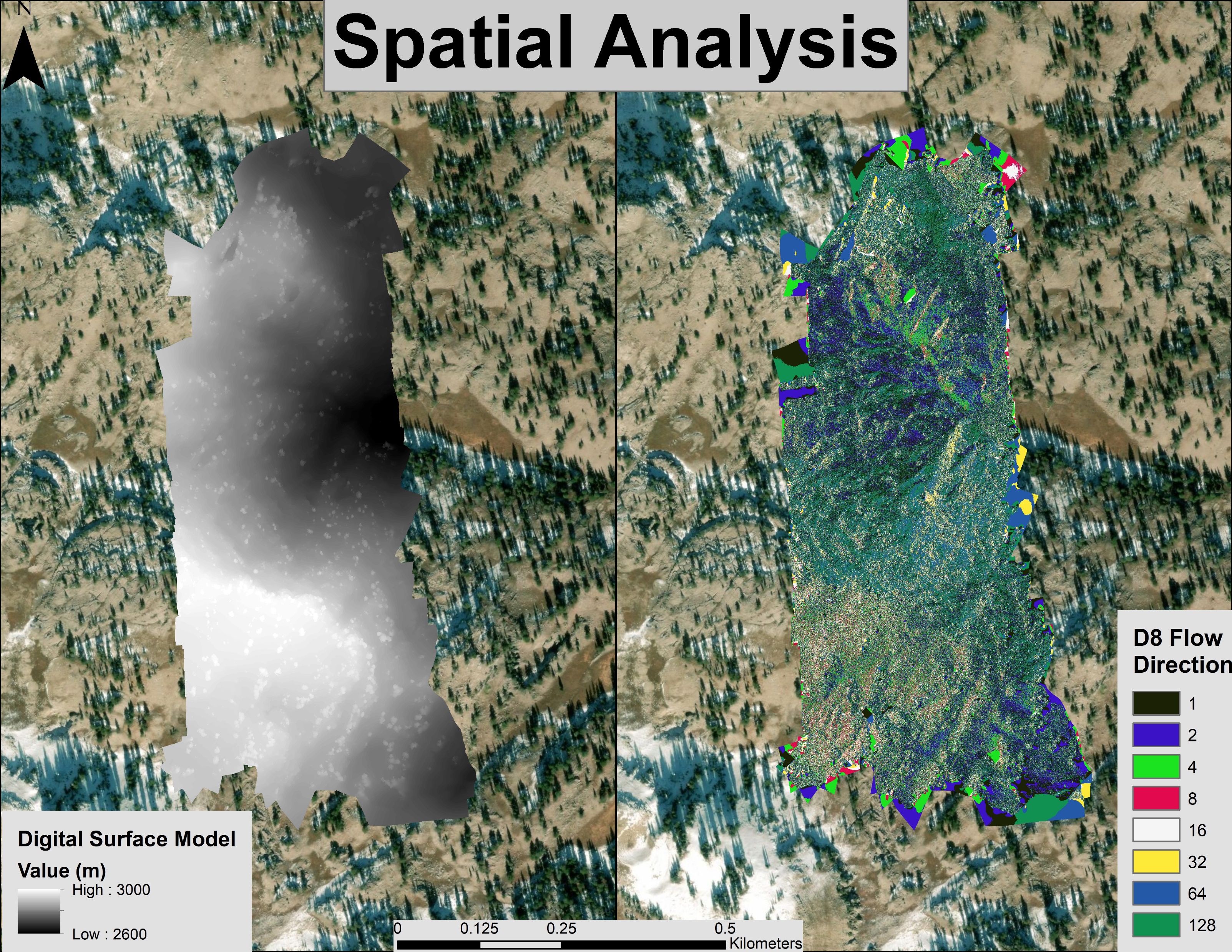 Sub-watershed delineation

Karst features as pour points
Karst Predictions
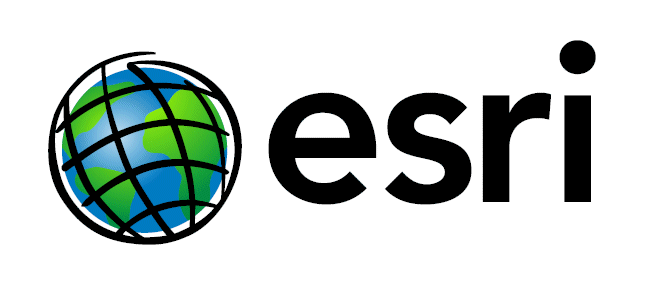 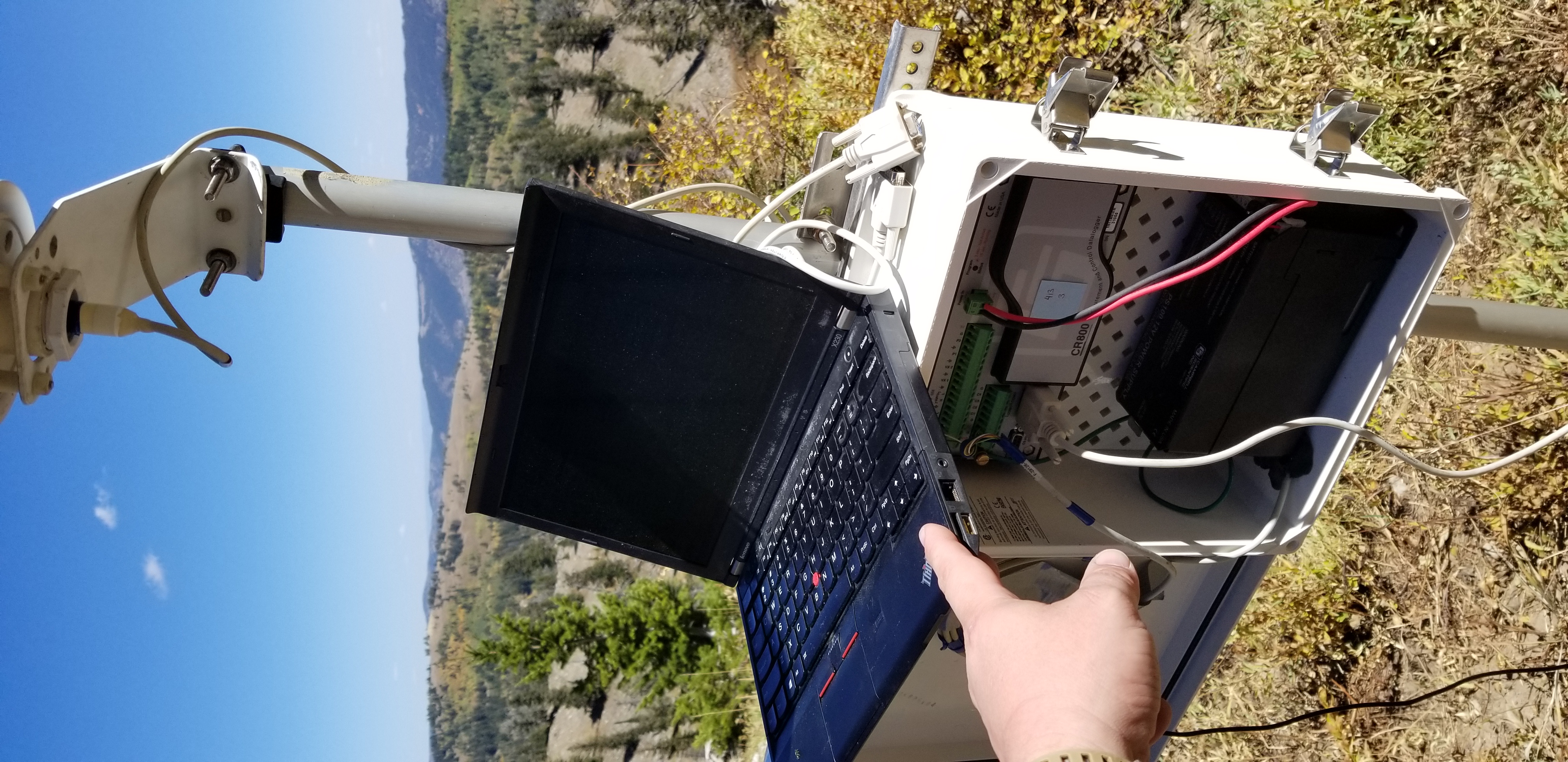 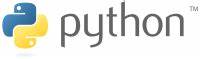 Random Forest landcover classification

Python code

Prediction of additional locations
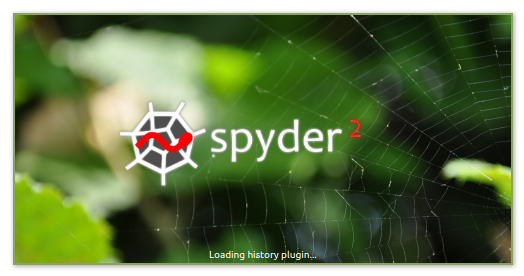 Summary
Logan’s karst networks

Multiple skills utilized

Broad applications
Citations: 
Bahr, K., (2016)"Structural and Lithological Influences on the Tony Grove Alpine Karst System, Bear River Range, North Central 	Utah".  All Graduate Theses and Dissertations. Paper 5015.
Neilson, B., Tennant, H., Stout, T. L., Miller, M., Gabor, R. S., Jameel, Y., Millington, M., Gelderoos, A., Bowen, G., & Brooks, P. 	(2018) Stream centric methods for establishing groundwater contributions in karst mountain watersheds. Water 	Resources Research. In review.
Spangler, L. (2011). Karst hydrogeology of the Bear River Range in the vicinity of the Logan River, northern Utah. Geological 	Society of America Rocky Mountain-Cordilleran Section Meeting. Retrieved May 17, 2011.
Utah State University. “AggieAir.” AggieAir | USU, Utah Water Research Laboratory, www.aggieair.usu.edu/.
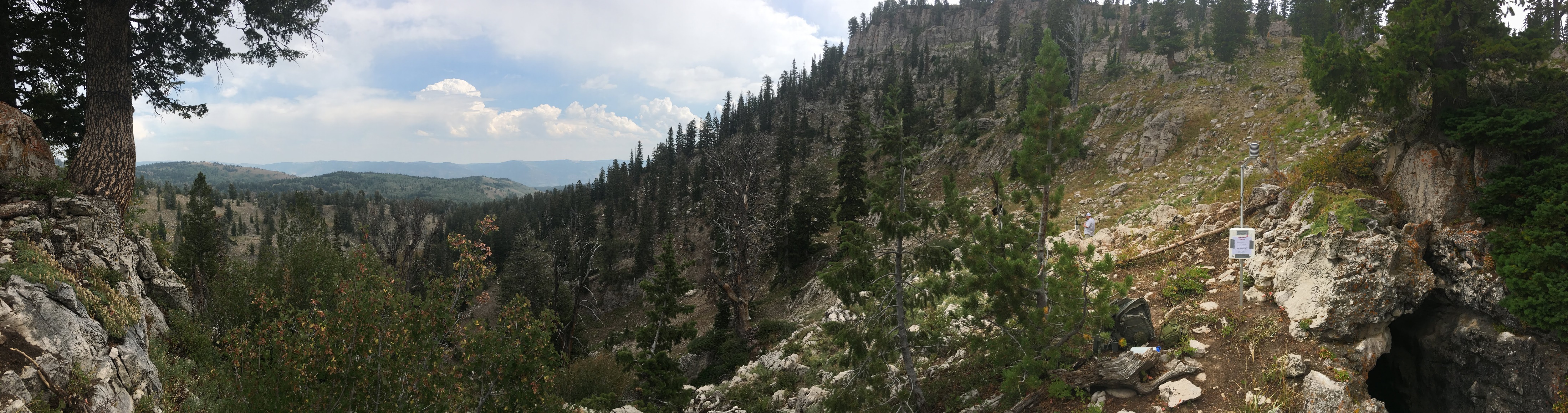 Thank you!